Neurofibromatosis Type 1
Laura Johnson
What is NF1?
1/3,000
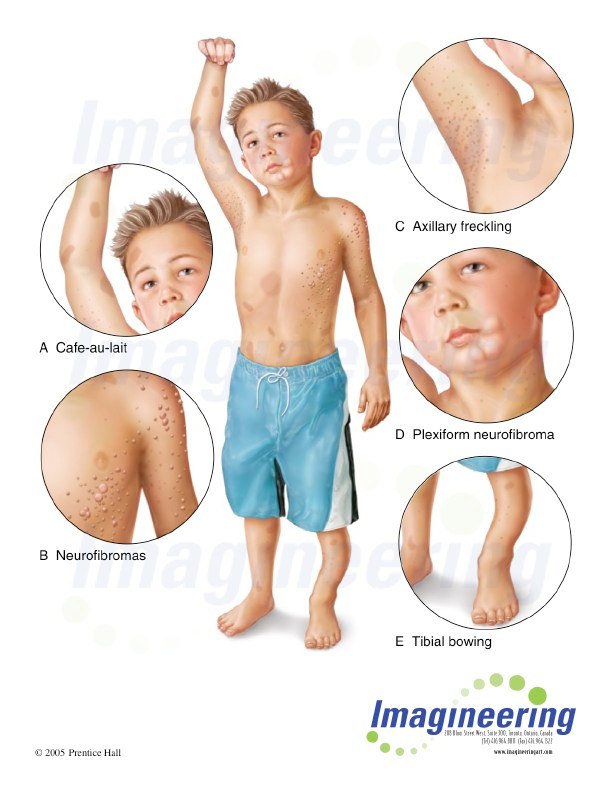 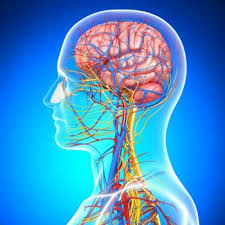 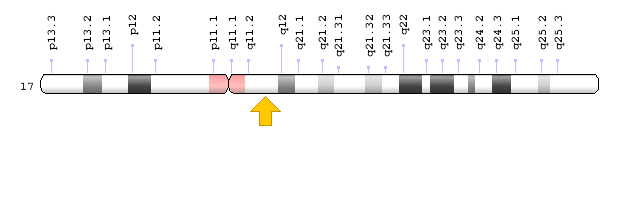 17
Neurofibromin
2839
0
RasGAP
Sec14
Human
Neurofibromin is a negative regulator of the Ras pathway, which regulates tumor growth and cell proliferation
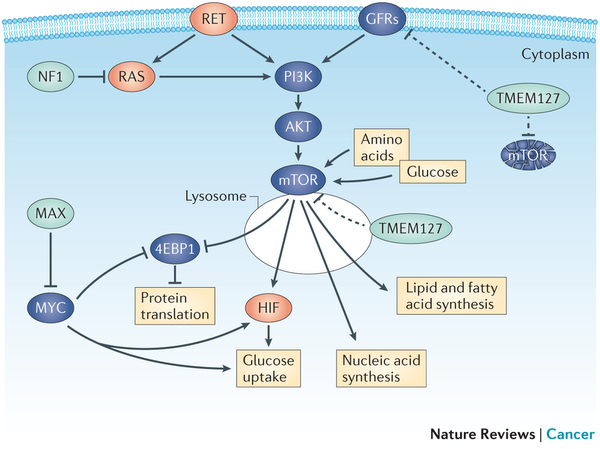 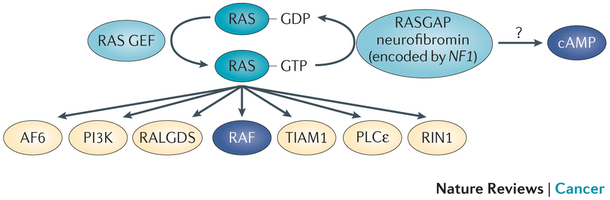 How well is NF1 conserved?
2839
0
RasGAP
Human
Sec14
0
RasGAP
Chimp
Sec14
2839
100%
0
RasGAP
Mouse
Sec14
2841
98.5%
Zebrafish
0
RasGAP
2750
Sec14
88.4%
2802
0
RasGAP
Fly
Sec14
60.4%
Coiled Region
How well is neurofibromin conserved across species?
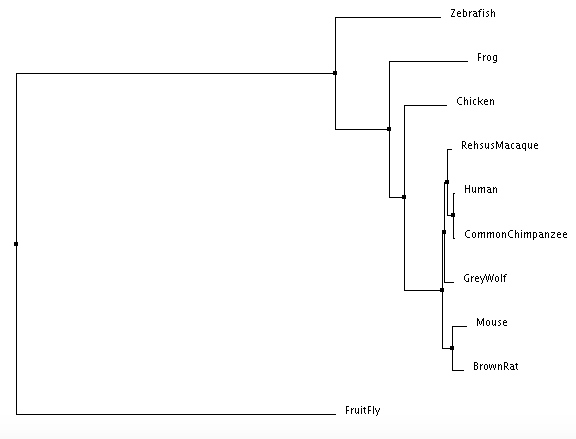 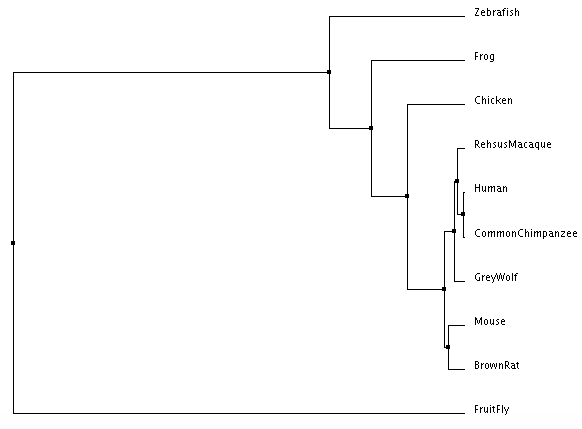 Neighbor Joining Tree
Average Distance Tree